Evidence Based Guide to Intergenerational Activity for Older People
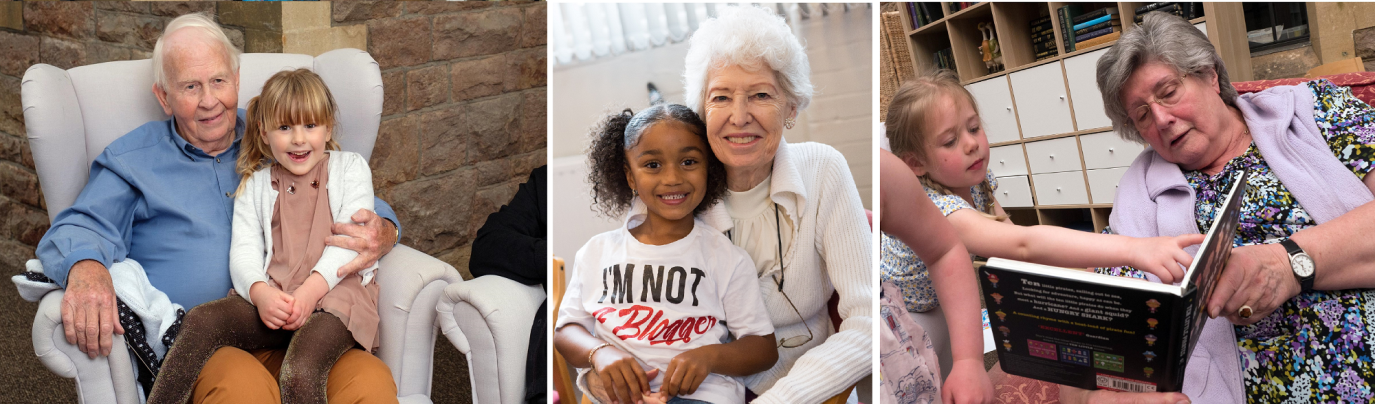 Rachael DuttonHead of Research and Intelligence,
St Monica Trust
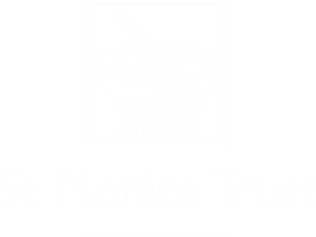 Coming up:
IGA: Evidence Based Guide
* Positive effects 
* Need / demand and expectation
* Ways to create more / tips for success / essential components
Evidence of IG Benefits at St Monica Trust 
* OPHf4YOs / Soundtrack / TCQ
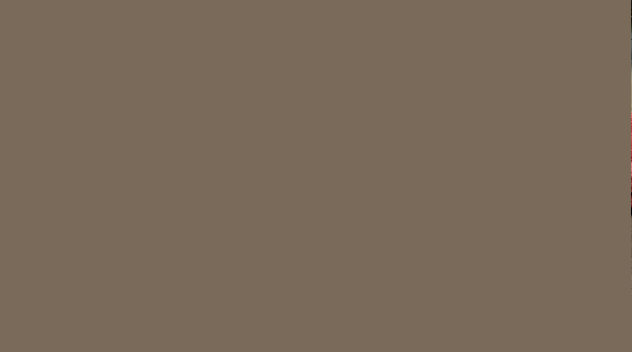 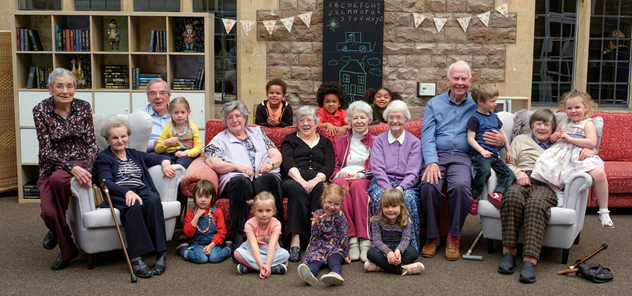 [Speaker Notes: Hamish]
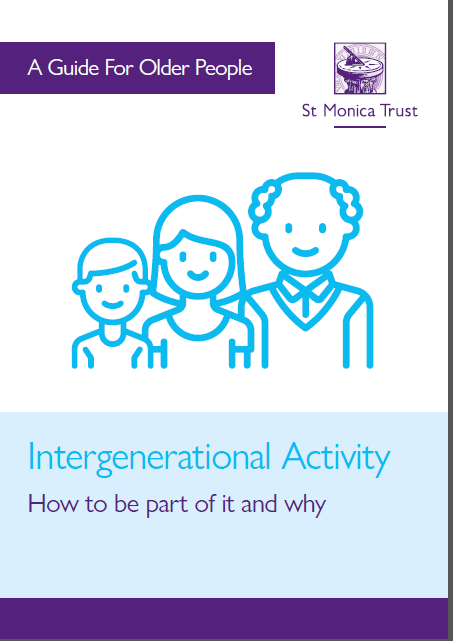 IGA Guide
Based on evidence 
re-use of literature review for IG chapter in IG Learning in Practice book.

Designed to be motivational and helpful for older people to use themselves.
* info and ideas* inspiring success stories * tips for successhttps://www.stmonicatrust.org.uk/guide
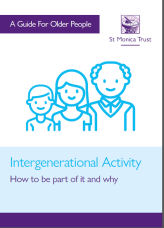 Intergenerational practice is
   1-2-1 interaction/communication
   Purposeful activities 
   Giving and receiving
   Strengths-focused
promotes
   Understanding/mutual respect
   Sense of ownership & achievement
   Challenge to ageism.
“Intergenerational practice is inclusive and builds on the positive resources that
younger and older people have to offer each other and those around them.”
Beth Johnson Foundation, 2009.
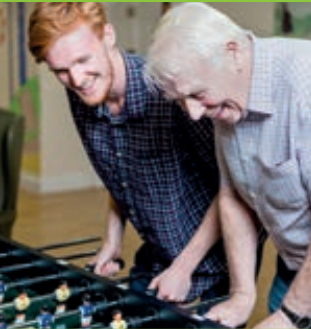 [Speaker Notes: Hamish]
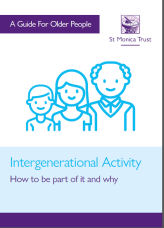 Mounting evidence that people want more IG opportunities

e.g. Large survey in USA
2/3 adults would like more time with different age groups
3/4 want opportunities in their community to meet & get to know people.
I Need You, You Need Me: The Young, The Old, and What We Can Achieve Together. Generations United/Eisner Foundation (2017) https://www.gu.org/app/uploads/2018/05/SignatureReport-Eisner-INeedYou-Background-Paper.pdf
Proactivity needed

Older people nowadays have much less opportunity to spend time with children than they used to.
[Speaker Notes: Hamish]
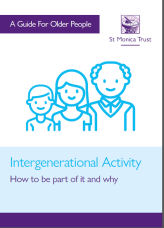 Some of the Positive Effects for Young and Old
Boosts confidence, self-esteem and mood
Feeling useful and valued
Enjoyment of fun activities together 
Richer everyday experiences
See the world from other perspectives
Make new friends
Sense of achievement
Challenge preconceptions
Counteract negative stereotypes / behaviour
Learn from each other
Share cultural experiences
Increased understanding and respect.
[Speaker Notes: Hamish]
How to Create More IGA!
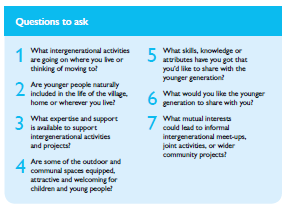 Questions for older people to ask
Who to contact in the community
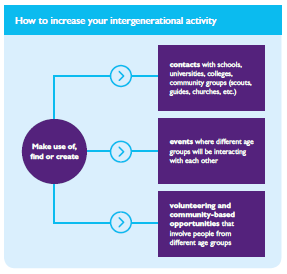 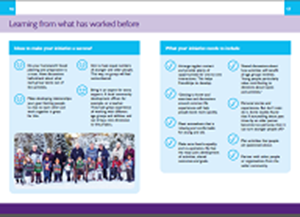 Learning from what has worked before
[Speaker Notes: Hamish]
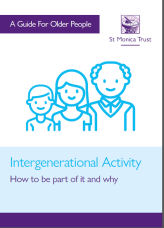 Essential Objectives
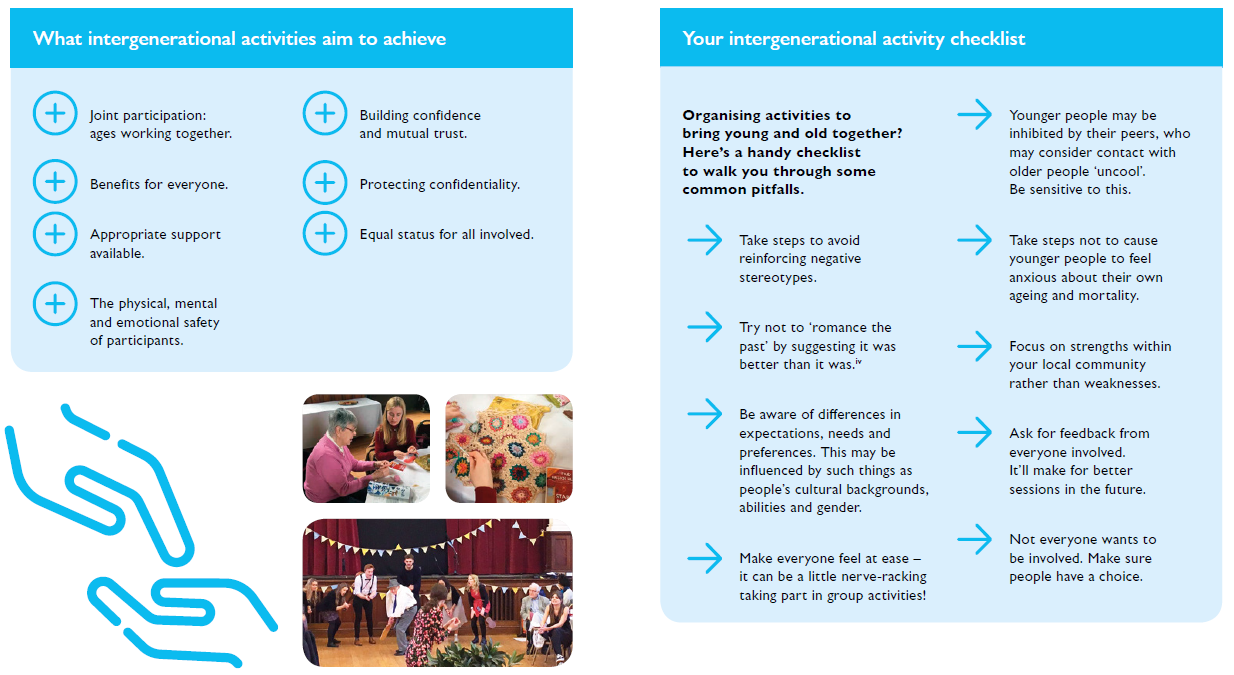 [Speaker Notes: Hamish]
Learning from what has worked before
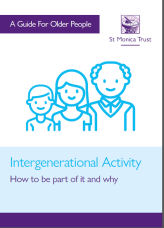 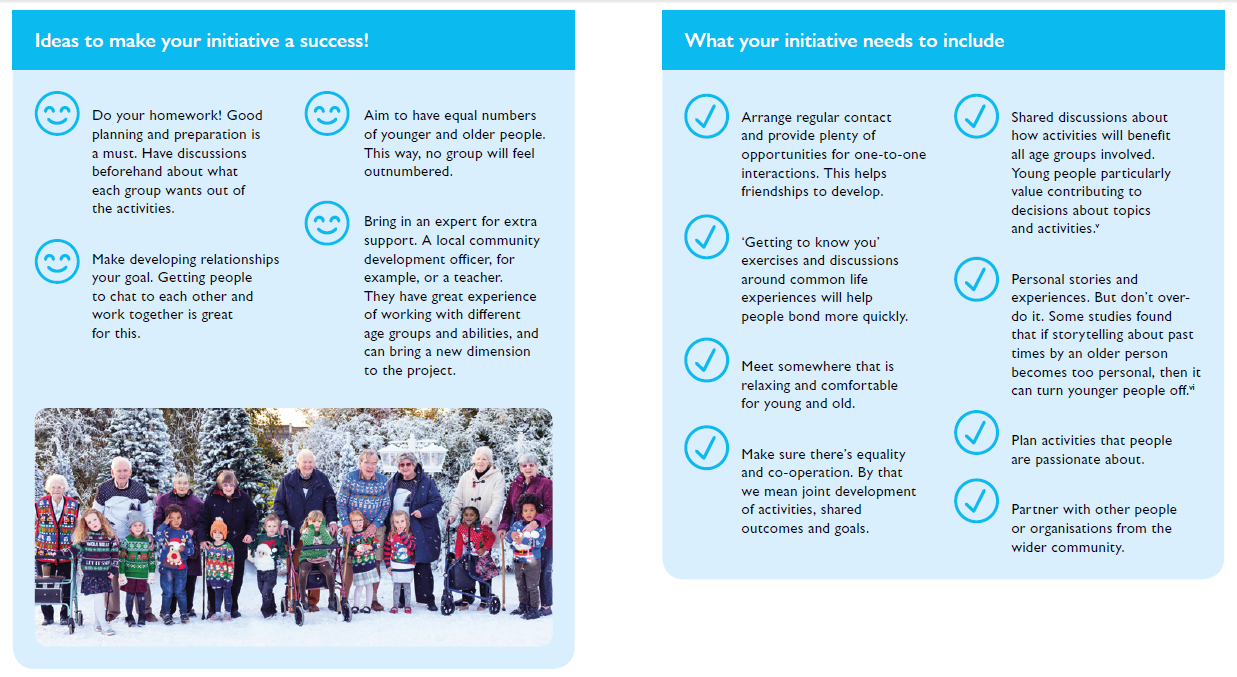 [Speaker Notes: Hamish]
Evidence of Benefits of IGA at St Monica Trust 

Examples
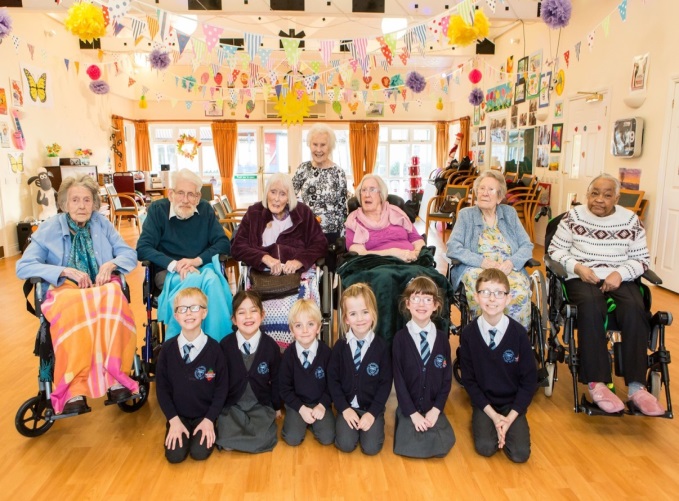 * OPHf4YOs 
        ST and LT outcomes
* TCQ
* Sound Track
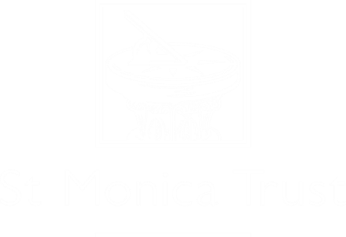 OPHf4YOs: Outcomes
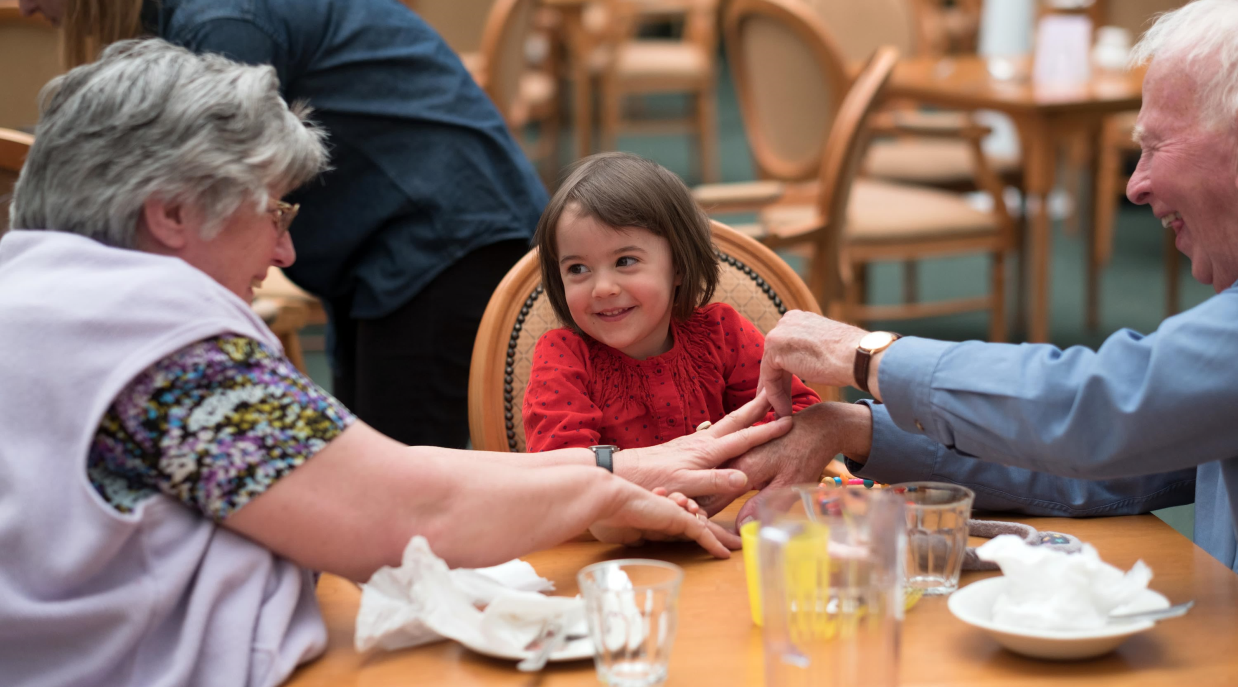 [Speaker Notes: Hamish]
OPHf4YOs: Outcomes
●●●
“Being with these children has been like having a shot of adrenalin which 
bucked us all up!” 
●●●
●●●
“It has drawn me out of a semi-sleep”
●●●
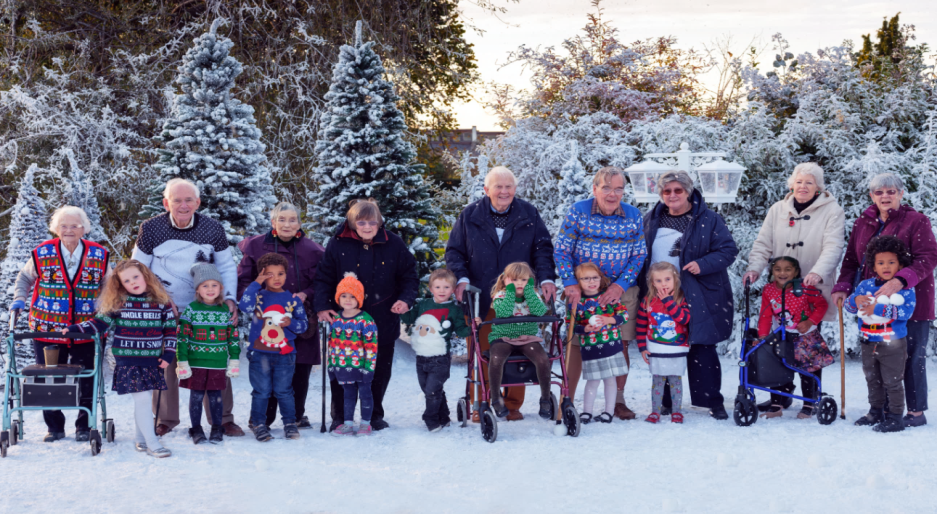 OPHf4YOs Residents 2017
[Speaker Notes: Hamish]
OPHf4YOs: Longer Term Outcomes

Pleased/proud
Changed perspectives       & attitudes to life
Great memories
Strong friendships continue with children        as well as parents
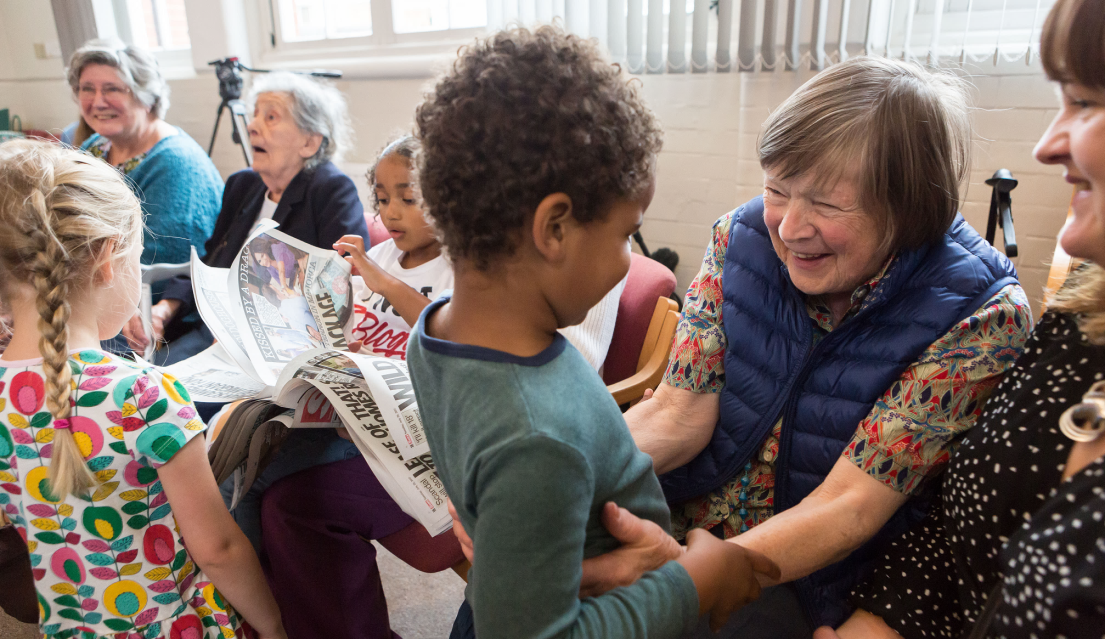 [Speaker Notes: Hamish]
Sound Track: 2018 participant feedback survey
Resident respondents paired up with a young composer 

All strongly agreed that 
* they got a lot more out of being involved because the    composers were youngsters rather than older adults;
* being involved had been enjoyable, stimulating,    and important to them;
[Speaker Notes: Hamish]
Sound Track: 2018 participant feedback survey
All agreed, or strongly agreed, that 
it had a positive impact on
* their life  
* emotional wellbeing  
* how connected they feel to others 
* how they view young people 
* their appreciation of young people.
[Speaker Notes: Hamish]
Sound Track: 2018 participant feedback survey
2018 residents:
“It was so refreshing to have young people around” 
“It made me feel that life is good”
  “It was the highlight of my life”
2018 young musician:
“I hadn’t realised that somebody in their eighties is just like me, but with more years of experience”
[Speaker Notes: Hamish]
The Chocolate Quarter  Keynsham
Our newest village designed around community integration 
Innovative village in the heart of a community. 

Businesses - work spaces - a retirement facility -care home - public community spaces for all to share.
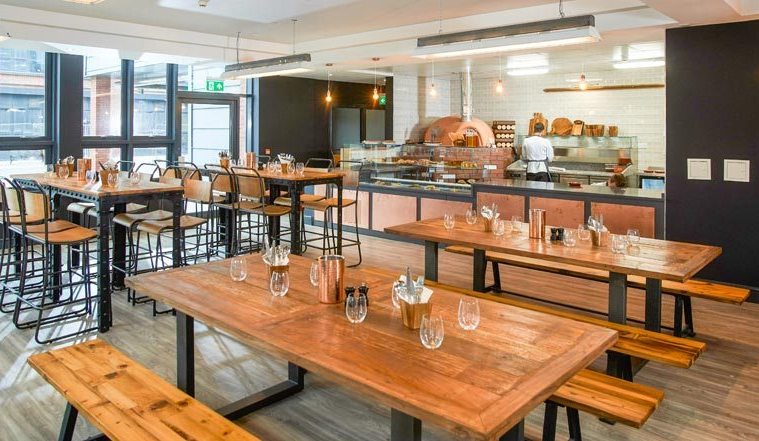 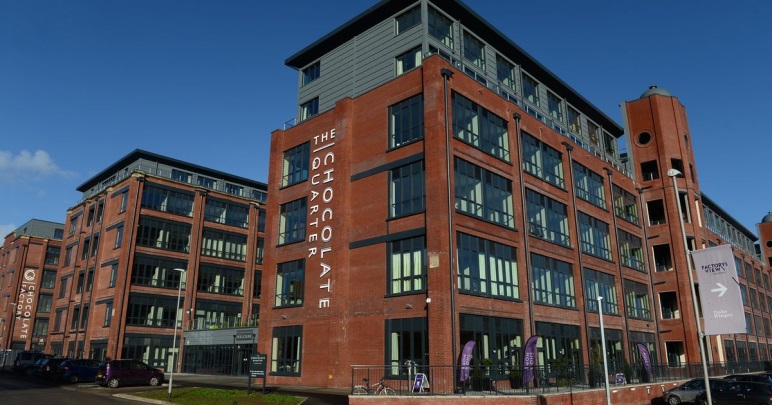 [Speaker Notes: Hamish]
The Chocolate Quarter residents survey Dec 2018
70% return rate; 79 respondents 

Residents pleased with 
        - the ambience of TCQ,
         - the intergenerational                                atmosphere, 
 - the quality and range of facilities, and 
 - that they used by people of all ages from outside.
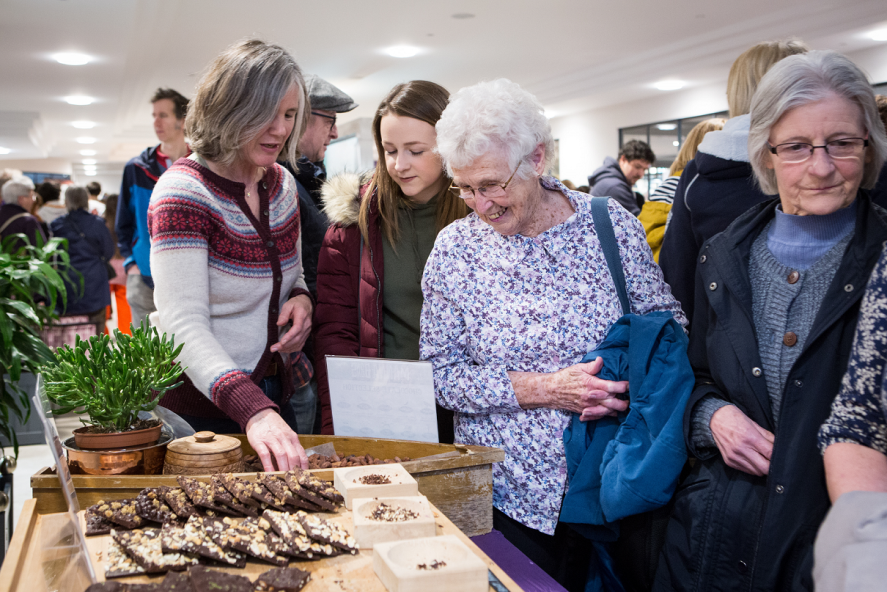 [Speaker Notes: Hamish]
The Chocolate Quarter residents survey Dec 2018
Open comments - most common theme: 

appreciation of the life brought to TCQ by seeing people of all ages

"It makes me feel part of awider community, not just in an old peoples enclave"
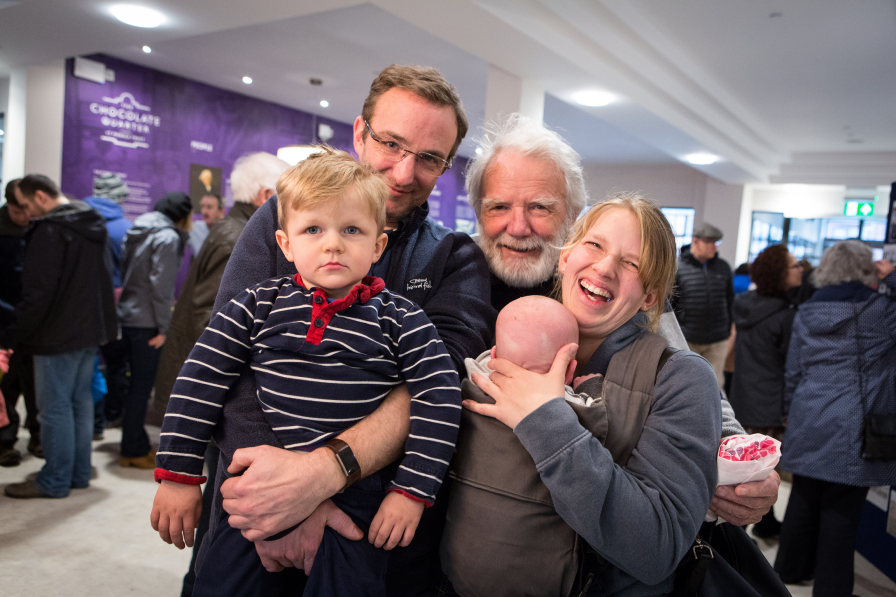 [Speaker Notes: Hamish]
The Chocolate Quarter residents survey Dec 2018
Most residents ‘strongly agreed’ or ‘agreed’ with: 

I find having community spaces open to both the public and residents enhances living at TCQ 								(75%)

I would recommend living here to my friends 								(92%)
[Speaker Notes: Hamish]
Things that make you glad you live at TCQ - most popular response:  the public community spaces  

“Mixture of ages.  A residence rather than `old peoples home'.  Life goes on around us.”
“Connections to the community”
“That we share facilities with the community.”
[Speaker Notes: Hamish]
●●●
“Intergenerational Programs are a vaccination against ageism and a prescription for longevity” 
(Bridges Together)
●●●

Rachael Dutton, Head of R&I
rachael.dutton@stmonicatrust.org.uk
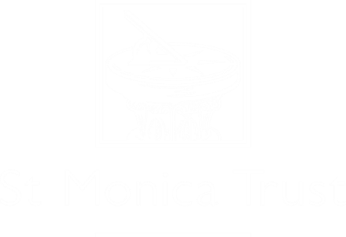 [Speaker Notes: Hamish]
Forthcoming book Intergenerational Learning in Practice: ‘Together Old and Young
will feature best practice across Europe 
volume 1 
overview of key concepts, theory and research from a range of disciplines informing intergenerational practice
volume 2 
practice focused, will describe a range of IG initiatives in formal and non-formal settings, early childhood education, and school settings 
our chapter
'Old Peoples Home for 4-Year-Olds’: A Social Experiment looking at the Impact of the Contact on Health and Wellbeing'  
published by Routledge later this year.
[Speaker Notes: Hamish]